CERI-7104/CIVL-8126 Data Analysis in Geophysics


Intro to Matlab

Continued
Sample data processing and selection exercise.

Make a sample random noise data set.

Find the mean, standard deviation and select the data between mean±standard deviation
(no loops or explicit if statements)
Make synthetic “data”

a=rand(100,1);

Plot histogram to see distribution

hist(a)
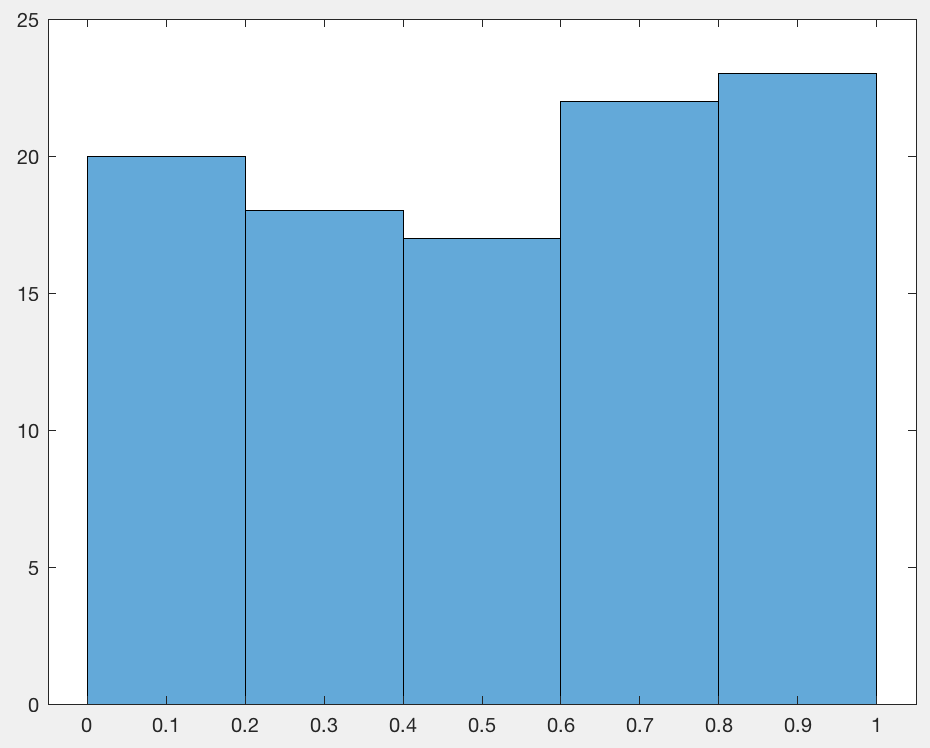 [Speaker Notes: Rand makes random number uniformly distributed 0 to 1.]
Now calculate the mean and standard deviation

m=mean(a)
s=std(a)

Plot data, line for mean, lines for mean±standard dev
 
plot(a,'.')
hold on
plot([0 100],[m m],'r')
plot([0 100],[m+s m+s],'g')
plot([0 100],[m-s m-s],'g')
indx=find(m-s<a&a<m+s);
plot(indx,a(indx),'*')
Now find all the points whose value is within one standard deviation of the mean using the matlab find function.
This returns the index numbers of the points selected.

indx=find(m-s<a&a<m+s);

Now plot the selected points using the index as the x value (data is plotted against index) and the selected points.

plot(indx,a(indx),'*')
Data - blue dots.
Mean – red line
Mean±standard devaition – green lines
Selected data - red asterisks.
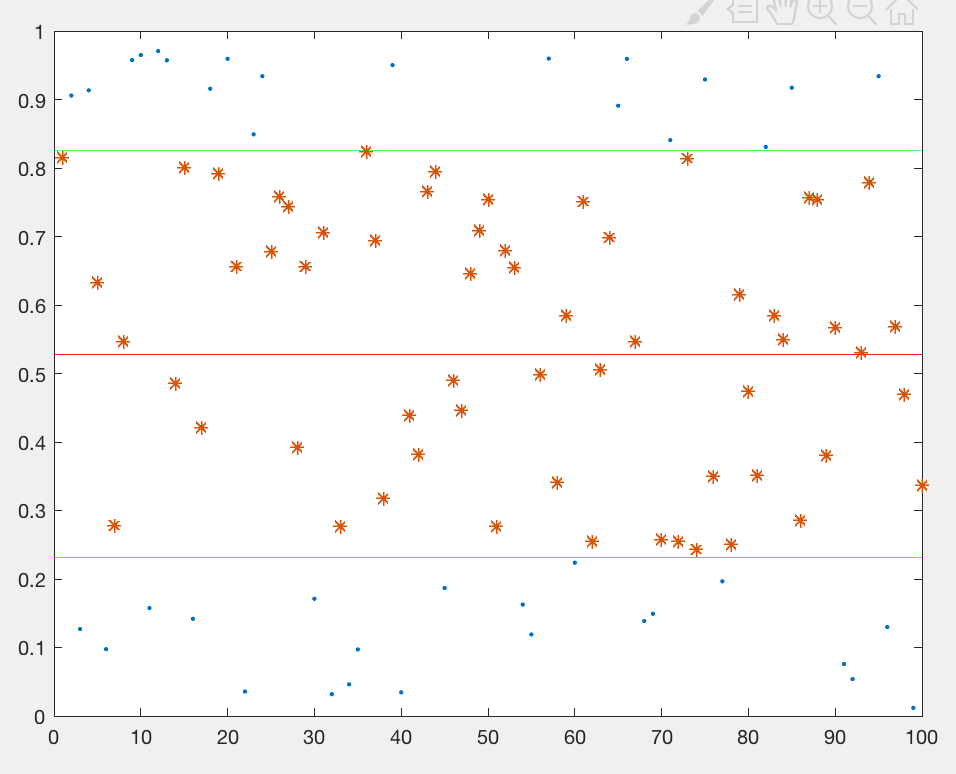 Redo with normal distribution around zero.
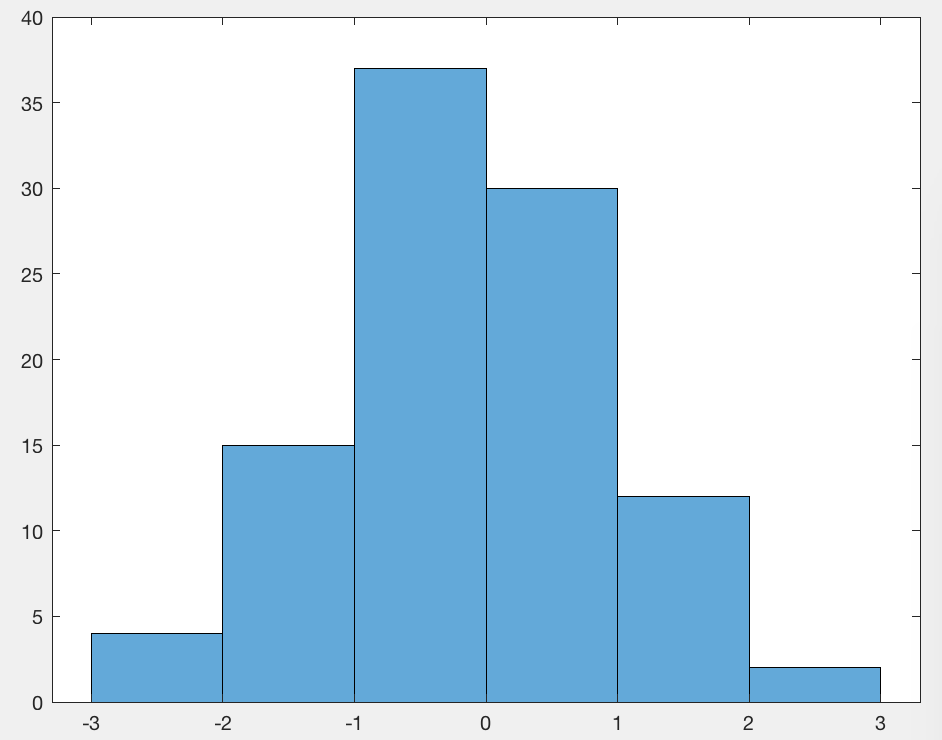 NO LOOPS

NO EXPLICIT IFs
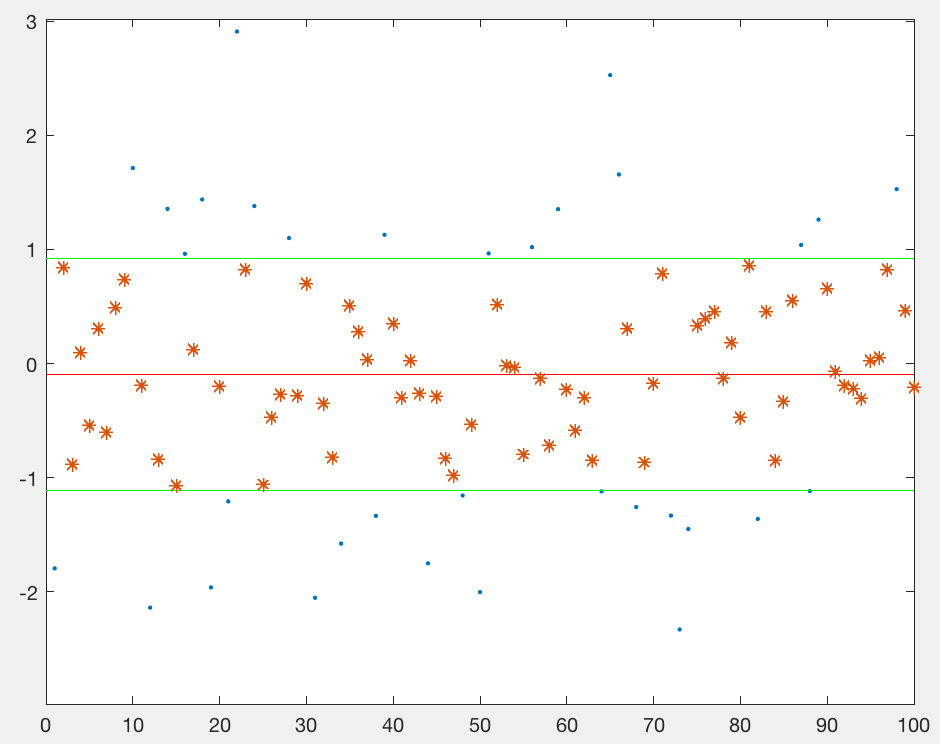 Fully Matlab vectorized.